CEOS  Disasters Working Group and Disaster Risk Management Pilots
Presented at the WGCapD meeting in Dehradun, India
by Stu Frye (stuart.frye@nasa.gov)
23 April 2014
Acknowledgment is to be given to Ivan Petiteville, Stephane Chalifoux, Andrew Eddy, Dan Mandl, Pat Cappelaere, Karen Moe, John Evans, and Fritz Policelli  for contributions to this presentation
Contents
CEOS Disasters Working Group Status
Description of CEOS/GEO disaster risk management (DRM) pilots
Including background information
Perspective of a typical disaster scenario/use case
Challenges to the end user 
The need for consistent DRM terms/taxonomy for discovery and use
Examples
Status - Update since 2013 Plenary
All activities presented at 2013 Plenary progressing according to schedule (see next presentations for details):
Pilots: Agencies’ responses to EO requirements from 3 Pilots (floods, seismic hazards, volcanoes) received and assessed; Strategic EO Acquisition Plan developed.
Supporting activities e.g. flood monitoring and supersites on-going
Supersites: evaluation of new candidates completed. Selection process being improved.
Recovery Observatory: proposal consolidated
2015 WCDRR+HFA2: several key contacts established, key strategic messages prepared, CEOS Voluntary Commitment drafted, participation (and contribution) in key preparatory meetings in 2014 carefully prepared.
action 27.11
action 27.18
action 27.9
action 27.10
Status - Update since 2013 Plenary
“Structure of WGDisasters” prepared by ad hoc team (CNES, CSA, DLR, ESA, JAXA, NASA, NOAA and USGS incl. CEO and SEO)
team members selected for their key role in disaster-related activities in 2013. 

3 CEOS Agencies just joined WGDisasters following call from CEOS Chair:  Australia, South Africa and China
action 27.12
Several Teams before 2014 …
CEOS teams involved in disaster-related activities …. no particular order …:
DRM team incl. 3 Thematic Teams (floods, seismic risks, volcanoes) + Recovery Observatory Oversight Team + 2015 WCDRR Task Team
Supersites Coordination Team
Disaster SBA Team (support to GEO Disaster activities. Includes coordination of GEO-related activities of other teams)
WGISS GA4D team (WGISS Architecture for Disaster)
Disaster Study Group (temporary mandate to reorganize CEOS Disaster activities)
CEOS WGs, VCs, SEO with disaster-related activity:  e.g.  WGCapD for Capacity Building activities, ACC for Volcanic Ash Monitoring, ..
5
Many Actors Involved …
Issue: overlap and confusion between teams conflicting requests for EO data  inefficient use of resources and potential conflicts

Many CEOS Members Staff and many Experts from non-CEOS Partner Organizations involved : 
Dozens of people from multiple organisations involved e.g. 60 in CEOS DRM alone.
Mixed profiles:  
Experts in specific types of hazards (e.g. floods, volcanoes, …)
Specialists supporting multi-hazard disaster activities
6
Hazard-Specific  &  Cross-Hazards Teams
Some teams are very focused on specific  types of hazards (“vertical activities”):
Pilots Teams on Floods, Seismic Risks and Volcanoes, and 
Activities outside pilots such as Volcanic Ash Monitoring (ACC)

Other teams work on cross-hazards disaster-related activities (“horizontal activities”):
Recovery Observatory Oversight Team; 2015 WCDRR Task Team; Supersites Coordination Team; Disaster SBA Team; WGISS GA4D Team; SEO Team; WGCapD
“Vertical” & “Horizontal” Teams in 2013…
FLOODS
Thematic Team
SEISMIC 
RISKS
Thematic Team
VOLCANOES
Thematic Team
Recovery Observatory Oversight Team
2015 WCDRR – HFA2 Team
Supersites Coordination Team
Disaster SBA Team
WGISS GA4D Team
SEO
WGCapD
Constraints of Organisation (1/2)
Structure of WGDisasters shall:
Set jointly agreed objectives (incl. calendar & milestones) for the WG, objectives in line with CEOS Strategy & CEOS Work Plan.
Accommodate the “vertical” and “horizontal” nature of various activities, and facilitate coordination across these elements.
Allow future growth of activities (e.g. new type of hazard).
Take into account the differences in expertise associated with various types of hazards. 
Reflect the level of effort that agencies can realistically invest
Maximize the quality of work produced.
Ensure adequate communication between WG members.
Constraints of Organisation (2/2)
Structure of WGDisasters shall (cont’):
Properly promote CEOS outcomes & successes
Properly interface with the User Community incl. major stakeholders
Properly interface with the GEO Disaster Community and tie in to other related GEO activities

Not all ongoing CEOS disaster activities should be transferred to WGDisasters
No transfer of activity whenever it better fits with expertise of other CEOS Teams (e.g. Capacity Building / Training (WGCapD) , Gap Analysis (SEO), Volcanic Ash Monitoring (ACC Virtual Const. ), G4D (WGISS))
Close cooperation and sharing of information with CEOS teams
Goals & Objectives of WG Disasters
Ensure close cooperation with User Community and Foster the use of EO data in support of DRM by:

Increasing awareness of the benefits of EO data use by the DRM community, in particular through pilot demonstrators

Encouraging and enabling relevant EO scientific research and application development. 

Promoting CEOS disaster activities as well as major disaster-related activities from space agencies, executed outside CEOS framework, such as Sentinel Asia, International Disaster Charter, SERVIR, …
Goals & Objectives of WGDisasters (cont’)
Establishing a close dialogue with UN agencies and other DRM stakeholders to ensure:
A successful participation in 2015 WCDRR and later HFA2 implementation. Includes close cooperation with the Japanese government (host) and with influent national representations.
A proper positioning of EO data from space in 2015-2025 post-Hyogo Framework for Action (HFA2) and 

Liaising with the major stakeholders and other representatives of the user community involved in disaster risk management to better understand and assess their needs and priorities, taking into account the resources available in the CEOS agencies.

Assessing prioritized needs of User Community involved in all DRM phases from data providers to final end-users, in close cooperation with major stakeholders such as UN ISDR, Donor Institutions (e.g. World Bank, regional development banks), ..
Goals & Objectives of WGDisasters (cont’)
Ensuring the coherency and improving the coordination of disaster-related activities undertaken by the CEOS Agencies

Facilitating EO data access for DRM-related activities.

Assessing the long-term sustainability of the timely provision of both:
Good quality EO data by space agencies and
Adequate Value added information (derived from EO data) by value-added companies.
Includes identification of potential donors.
WGDisasters Structure
Proposed structure (slide 18) ensures a smooth transition from previous situation (slides 4 to 7), addresses the constraints identified (slides 8 to 9) and shall serve the WG’s goals & objectives (slides 11 to 13) 

All CEOS Agencies involved in disaster activities, have worked together since 2013 CEOS Plenary to agree on proposed structure.

Overview of structure presented to several CEOS SEC telecons and discussed in detail with CEOS SIT Chair
Proposal amended to take into account suggestions from CEOS SIT Chair (27 Jan. 2014)
Roles & Functions - Overview
Roles & Functions (cont’)
“Vertical” Thematic Teams
Roles & Functions (cont’)
“Horizontal” Cross-Hazard Teams
Proposed WG Internal Organisation: Teams & Functions
ESA
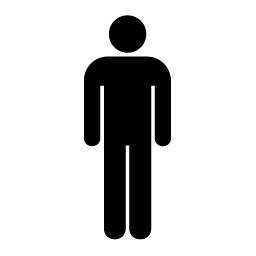 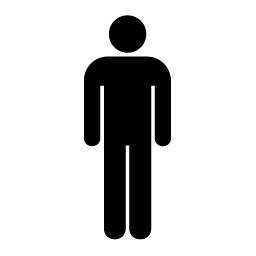 NASA outgoing
WGDisasters
Experts
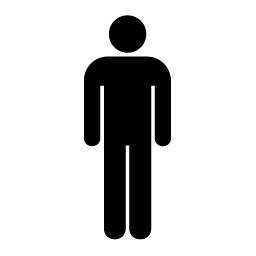 WG Chair 
(single person with secretarial support)
Liaison  to GEO Disaster SBA
 (single person)
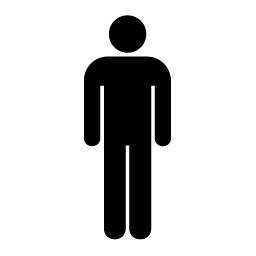 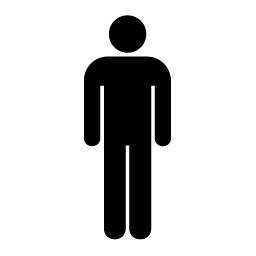 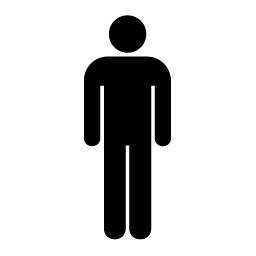 Liaison to User Communities 
(one or two persons)
WG Vice-Chair (single person)
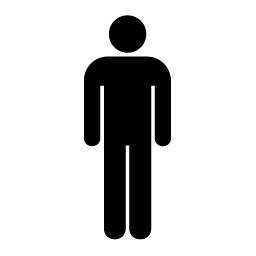 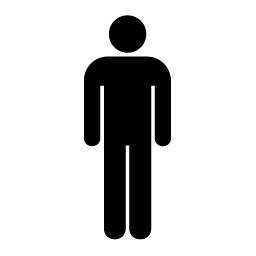 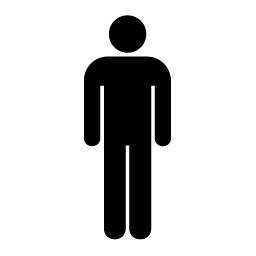 tbd
CSA
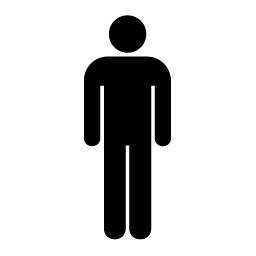 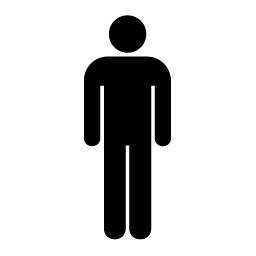 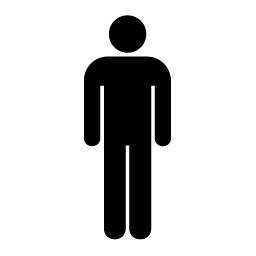 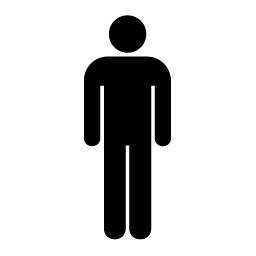 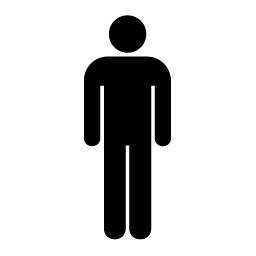 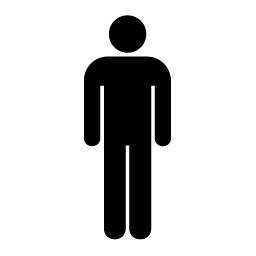 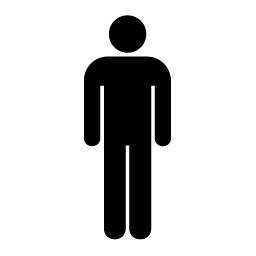 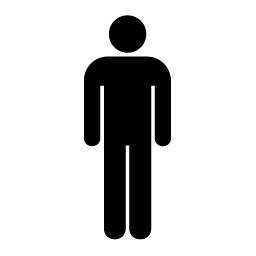 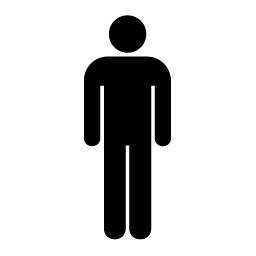 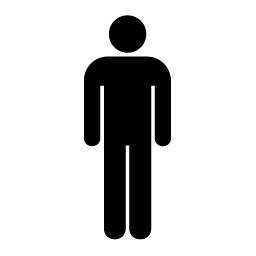 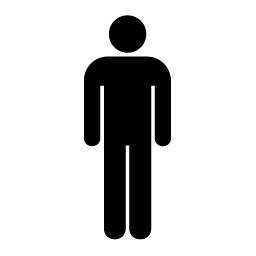 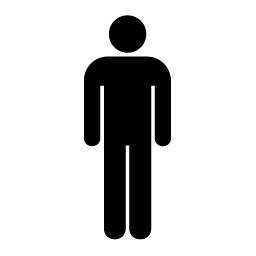 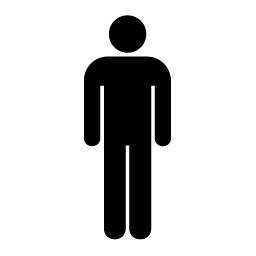 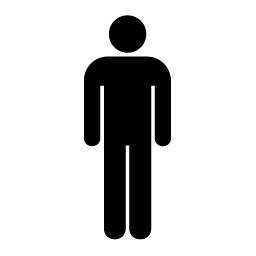 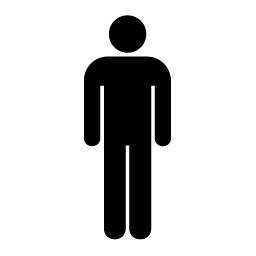 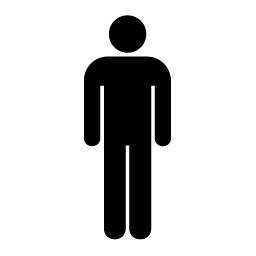 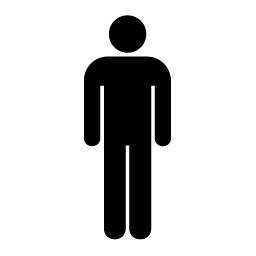 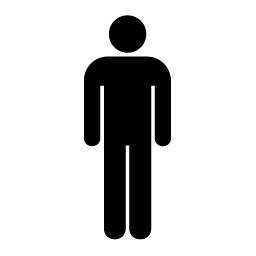 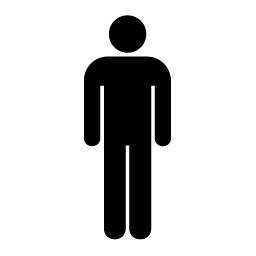 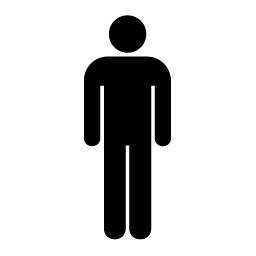 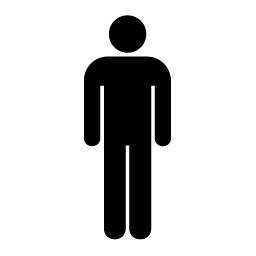 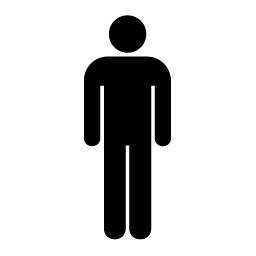 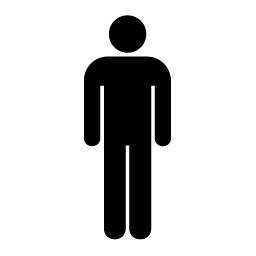 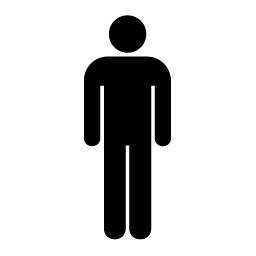 …
…
…
…
…
…
NASA & NOAA
ESA & DLR
USGS & ASI
FLOODS
Thematic Team
      (2 co-leads + experts)
SEISMIC 
RISKS
Thematic Team
       (2 co-leads + experts)
VOLCANOES
Thematic Team
   (2 co-leads + experts)
CNES
Recovery Observatory Team (1 Lead + experts)
2015 WCDRR – HFA2 Team (1 Chair + experts)
JAXA
Data Coordination Team (1 Chair + 1 Representative per Space Agency . 
                                                   Includes the former Supersite Coordination Team )
tbd
Data Coordination Team Members
As per 26 March 2014
Open Items
Data Coordination Team and Supersites Coordination Team are merged. New Chair sought.
J.Hoffmann (DLR) cannot lead the team

Liaison to GEO Disaster SBA. New Liaison sought.
F.Lindsay (NASA) is stepping down.

Liaison to User Communities:  WGDisasters plans outreach to disaster stakeholders (one or two non-CEOS persons to be identified)

Current WG Terms of Reference to be extended to teams
DRM Pilots Context
Purpose – to improve delivery of satellite data and products for societal benefit in local/regional setting, but on a global scale
Method - develop and infuse Earth Observation (EO) monitoring and modeling technology for data acquisition, processing, and product distribution for disaster applications
Sensor Webs and applied science research for full-cycle DRM
Experience - based on Committee on Earth Observation Satellites (CEOS) and Group on Earth Observations (GEO) activities
CEOS DRM Pilots address ground validation, crowd sourcing, and hand-held clients to validate disaster products and services
Capacity building to infuse standardized web servers and clients that provide open access to critical disaster management information, data, and maps via the internet using common, open desktop tools
Pilots Overview
Target areas for Flood Pilot EO data
Develop flood monitoring products for flood mitigation, warning, response and recovery in the Caribbean/Central America, Southern Africa and Southeast Asia. Use these regional pilots to validate/calibrate lower resolution global flood products and to develop capacity in region.
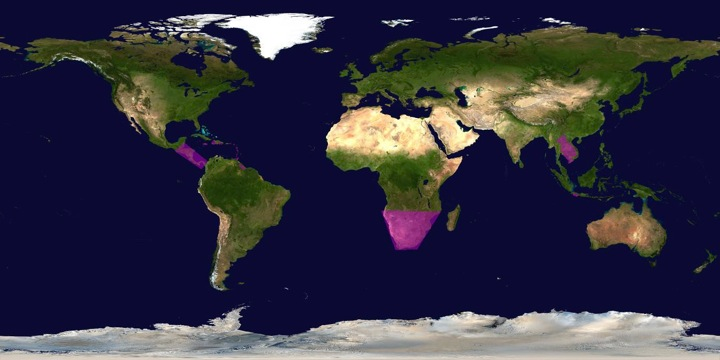 Target areas for Seismic Pilot EO data
Portions (in purple) of the global seismic belt including the Alpine-Himalayan Belt (incl. Turkey, Iran, Tibet, etc.), subduction zones in South America, with validation sites in Southern California, Western Turkey and Southern Japan. Gradually extend to red zones beyond current pilot.
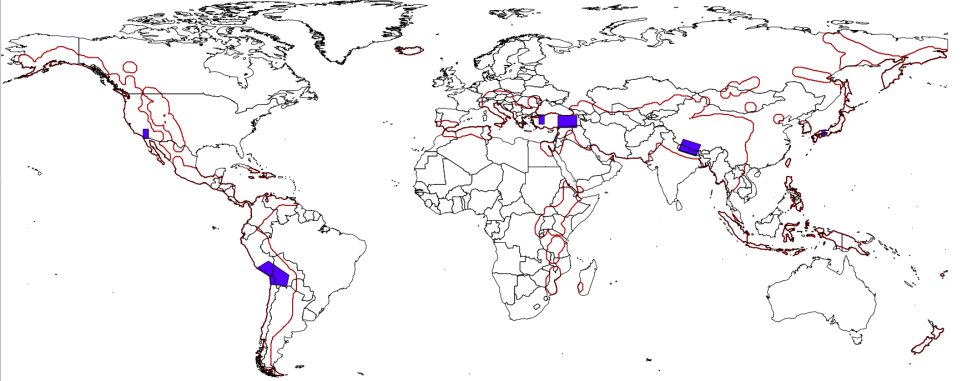 Target Areas for Volcano Pilot EO data
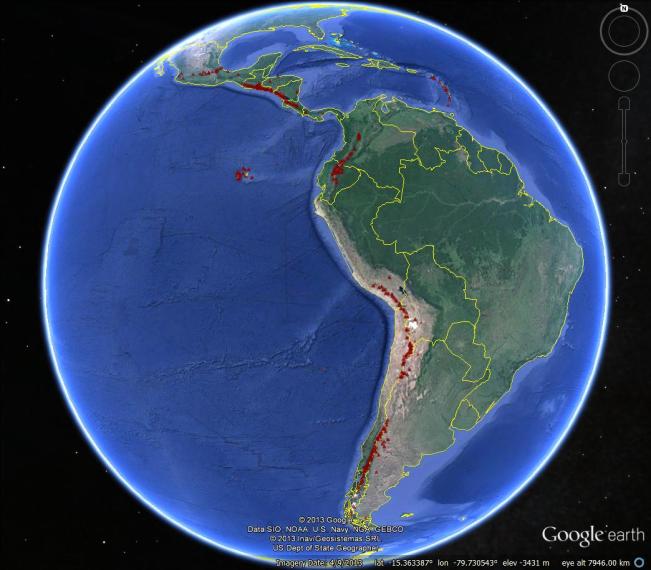 [Speaker Notes: Latin America was chosen for the regional component because: 
1) the volcanoes are situated in a diversity of environments (from rain forest to high-altitude desert), providing a good test of the capabilities of different types of satellite data in different settings, 
2) volcanic activity is abundant, including deformation with no eruption (e.g., Lazufre) as well as persistent eruptive activity (e.g., Tungarahua, Arenal, Reventador, Villarica), 
3) explosive eruptions that disrupt air travel are likely over the course of the three-year pilot and have occurred frequently in the past (e.g., Cordon Caulle, Chaiten, Guagua Pinchincha), and
 4) volcano observatories and monitoring agencies in Latin American countries would directly benefit from the additional resources that this pilot will make available. It is hoped that the regional study will demonstrate that EO data can help to identify volcanoes that may become active in the future (i.e., provide a forecasting ability) as well as track eruptive activity that may impact populations and infrastructure on the ground and in the air, ultimately leading to improved targeting for permanent EO-based observations and in-situ volcanic monitoring efforts.]
Response to Pilots:
 Strategic EO Data Acquisition Plan
Detailed EO Requirements for each pilot approved at last Plenary
Pilot definition included types of data required, frequency of observations and polygons of interest, etc

Pilot EO Requirements submitted to Data Coordination Team made up of representatives from CEOS agencies

Assessment of EO Requirements between last Plenary and SIT-29 by each individual agency
Agencies’ responses analysed and consolidated by Data Coordination Team and pilot Leads. (WGDisasters meeting # 1, Montreal 17-19 March) 
Analysis included trade-offs between pilots (e.g. Pleiades data to be used in priority for volcanoes and seismic hazards), synergies across pilots (volcanoes and seismic hazards) and possible overlaps with other major initiatives (GEOGLAM, GFOI in S-E Asia, Supersites)
26
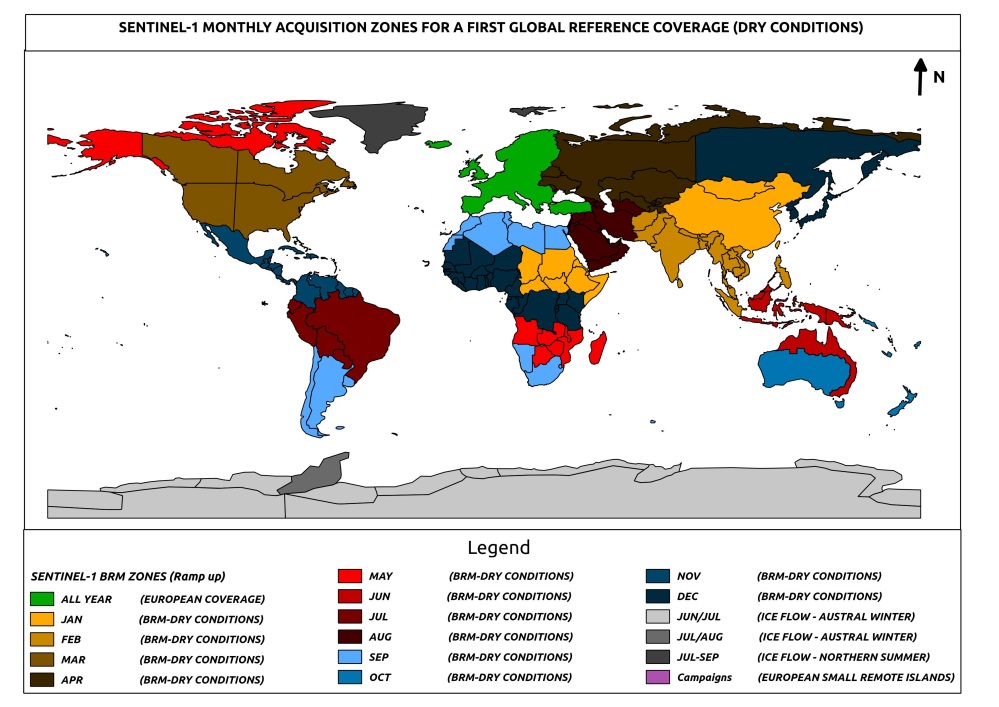 Analysis from Space Agencies
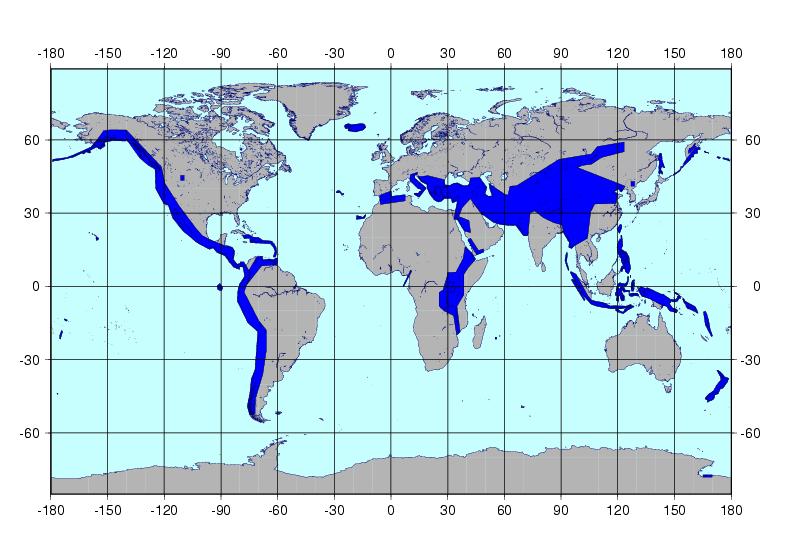 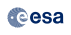 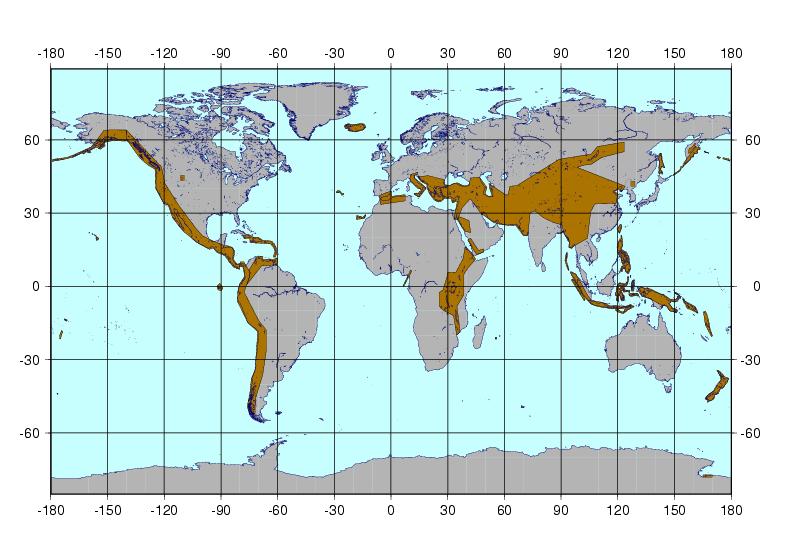 Data Contributions* from CEOS Agencies (1/3)
*contributions are in addition to existing GSNL contributions and International Charter data made available during or after activation
28
Data Contributions* from CEOS Agencies (2/3)
*contributions are in addition to existing GSNL contributions and International Charter data made available during or after activation
29
Data Contributions from CEOS Agencies (3/3)
*contributions are in addition to existing GSNL contributions and International Charter data made available during or after activation
30
How data will be exploited – flood pilot
Products used by: national end users, civil protection agencies, World Bank, Red Cross, River Commissions (Kavango, Zambezi, Mekong)
How data will be exploited – seismic pilot
Products used by: academia and researchers, civil protection agencies…
How data will be exploited – volcano pilot
Products used by: national end users, civil protection agencies, volcanic observatories in Latin America, VAACS
Response to Pilots:
 CONCLUSIONS
Majority of contributions (open & free data) confirmed by Agencies. Some options still being worked (e.g. alternatives addressing some data policies constraints.
Main issue: data contributions are for R&D activity; should some activities become operational after 2016, funding is required to ensure sustainability

Consolidated response from space agencies very positive;  volume of EO data & products confirmed is similar or greater to what was initially provided for Forest Carbon Tracking and for JECAM.

Main objectives of each pilot can be reached with the firm contributions announced.

On-going refinement for data; some specific imaging requirements being reconsidered given trade-offs between agencies: how to best exploit synergies?
34
User Challenges
Users are split into three categories: 
Satellite operators and their value added providers, 
National agencies/ regional centers/ international organizations, and
The general public (think weather app on your smart phone)
Users b) and c):
Want products specific to their disaster event, not data they have to manipulate
Don’t want to program, they want to execute requests with point and click apps
Don’t want to purchase software tools, they want open source tools that are freely available and ubiquitous
User Challenges #2
All users want products to be accessible using tools they usually have installed on their desktop or hand held devices
Digital products are preferred over paper (important to disaster users we have in our regional pilots)
PNG and JPEG are nice for pictures in reports and presentations, BUT…
All users want map based products such as 
KML raster overlays and vectorized polygons 
These can be combined with other data on a common map background for mashups/analysis/reporting
User Challenges #3
There are hidden services that the users will expect without necessarily knowing they need to ask for it.
Situational awareness requires a stream of new data in addition to static overlays and archive data
New acquisitions need to be visible to all users so they can know what to request for tomorrow and the next day, available from the variety of feasibilities that are provided
Automated mapping servers and map service organizations need to have new data availability published and the capability to subscribe for notification of URL/URI of those data sets
Product processing should be automated for every available user option – either for every data set or on-demand for specific detection and classification algorithms
User Challenges #4
More hidden services that the users will expect without necessarily knowing they need to ask for it.
Tiling and compression should be available for raster and vector-based products that can be ingested and visualized by desktop and hand-held devices without any programming knowledge
Product publication and distribution can be via RSS or Atom-type feeds, but should evolve to become “product feeds”
Product providers need to ensure that
Native resolution is maintained
Products are terrain corrected and co-registered to map control points
Products are delivered only within the user area of interest (i.e., down scaling global-regional-local)
Delivered products can be easily validated/corrected by non-experts
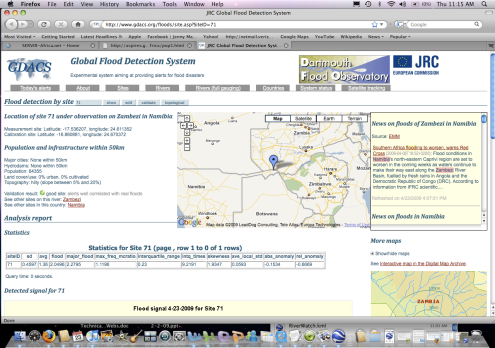 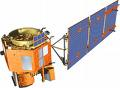 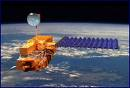 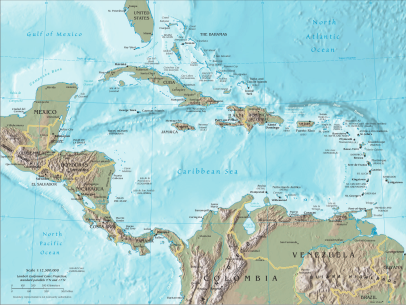 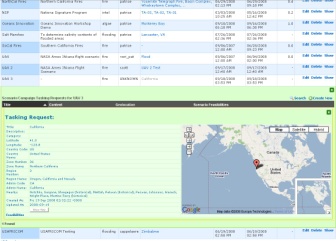 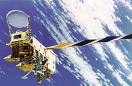 Detect Floods
Initiate Request
Acquire Data (Image)
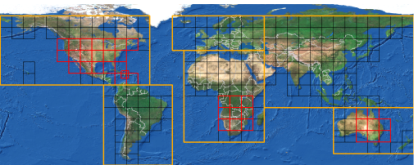 Task Sensor
NASA Disaster Sensor Web Concept
Analyze Risks
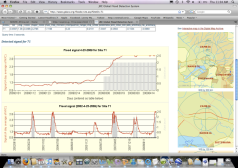 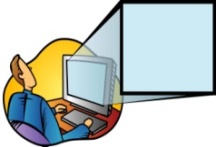 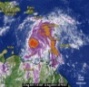 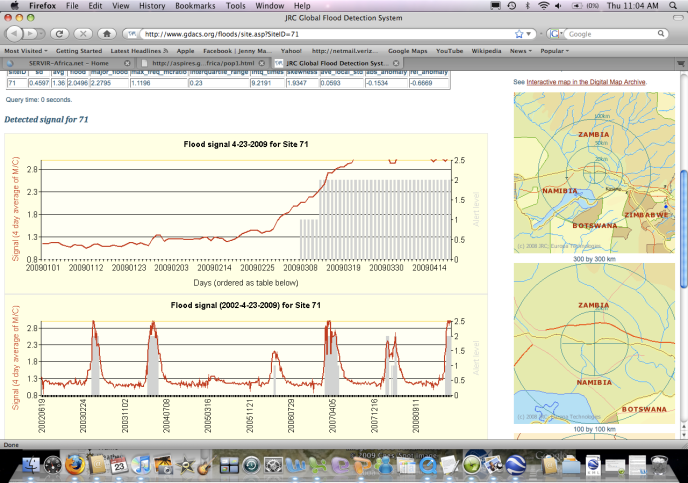 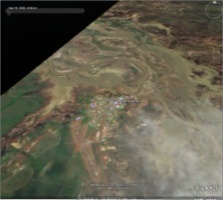 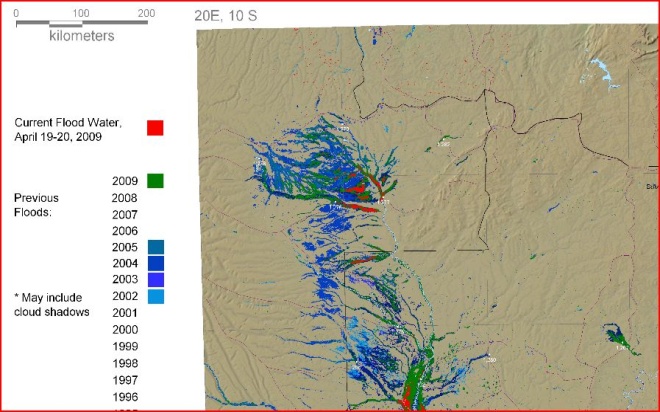 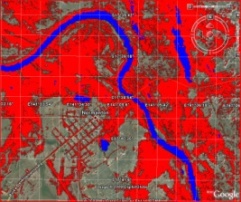 Acquire Data
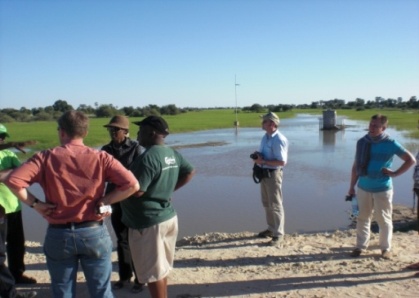 Analyze Image
Validate Model
(River Gauge)
[Speaker Notes: Note: recommendation from Report on Integration of Satellite data into Operational Flood Warning and Response establishes a “second track’ for the Sensor-Web, with satellite triggers provided by CIMH based on NWP (WRF) and ground radar, and integrating river gauges.]
NASA Web Service URLs
OpenID Provider-Server https://op.geobliki.com/ controls the security (this is where you setup your account)
Campaign Manager http://geobpms.geobliki.com/home allows tasking requests to be submitted (i.e., target requests)
EO-1 Server http://eo1.geobliki.com/ this is where EO-1 data can be found along with the status of future and past task requests
Radarsat Server http://radarsat.geobliki.com/radarsat where we provide access to Radarsat-2 browse images, metadata, and processed flood products in several formats
MODIS Flood Server http://oas.gsfc.nasa.gov/floodmap/ is where you can point your browser to manually check on daily MODIS flood maps (browser GUI-based only)
MODIS Flood Server API http://modis.geobliki.com/modis is the server that provides an Application Programmer Interface (API) for accessing the daily MODIS maps
NASA URLs Concluded
Flood Dashboard Client http://matsu.opencloudconsortium.org/namibiaflood this is an example of a client implementation that runs on a cloud computing platform provided through a collaboration with the University of Illinois/Chicago and Open Cloud Consortium
Web Coverage Processing Service (WCPS) http://matsu.opencloudconsortium.org/wcps/session/login is for generating and executing algorithms against satellite data
Pub/Sub Server http://opsb.geobliki.com/session/new is for setting up subscriptions to be notified when new products of interest to you are published….The notifications come via Email, SMS, or twitter and contain RSS or Atom feeds for you to follow to find the product.  Clients can be automated to monitor the feeds and pull the data they are programmed for
NASA URLs, server descriptions, and instructions available at
http://eo1.gsfc.nasa.gov/new/sensorWebExp/SensorWebReadMore.html
Radarsat-2 Water Detection Example (red)
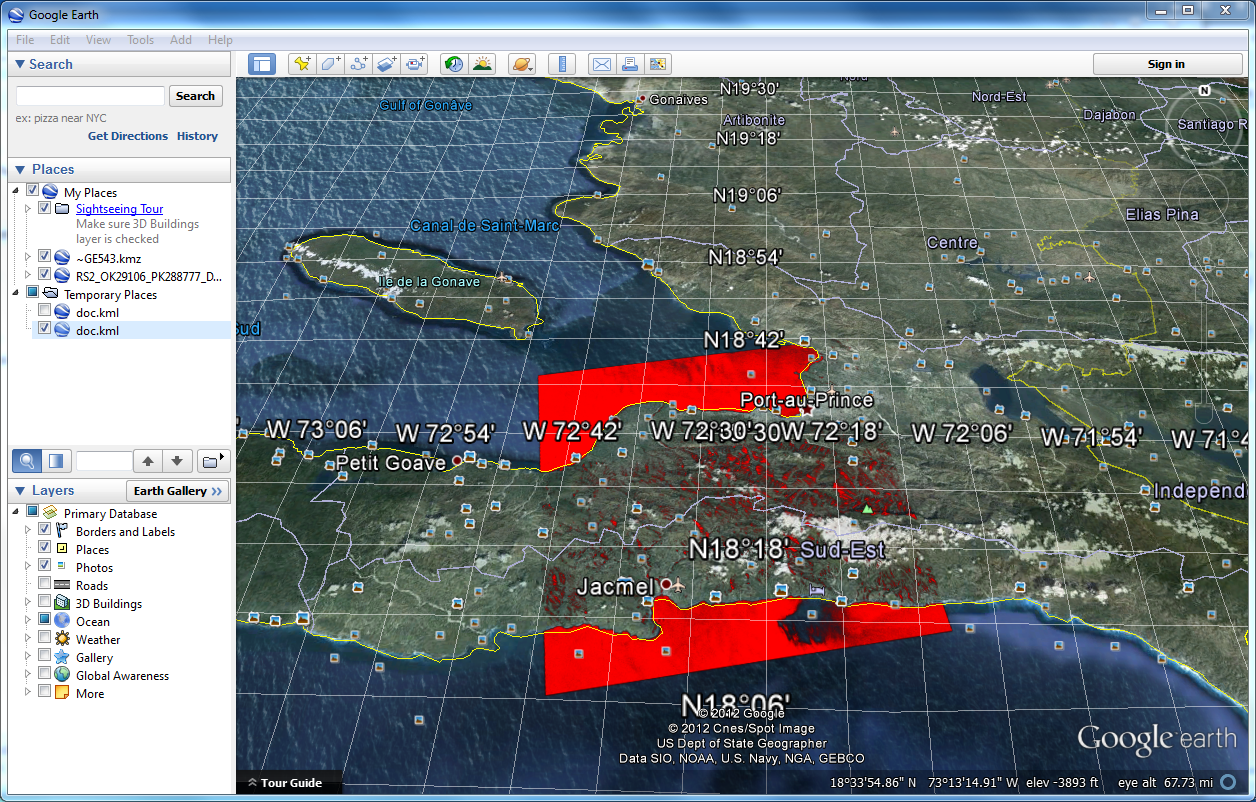 Open Street Map Reference Water (blue)
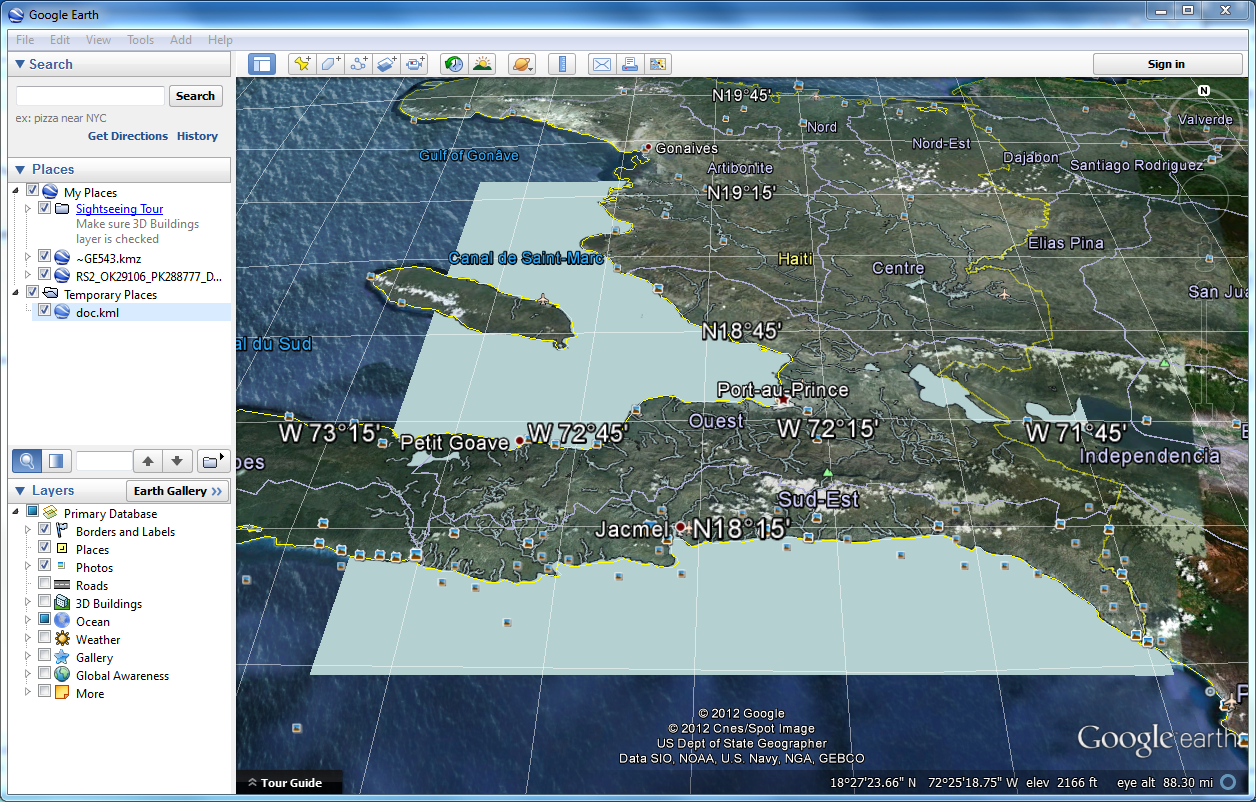 Combined Overlays (blue on red)Indicates Flooded Areas
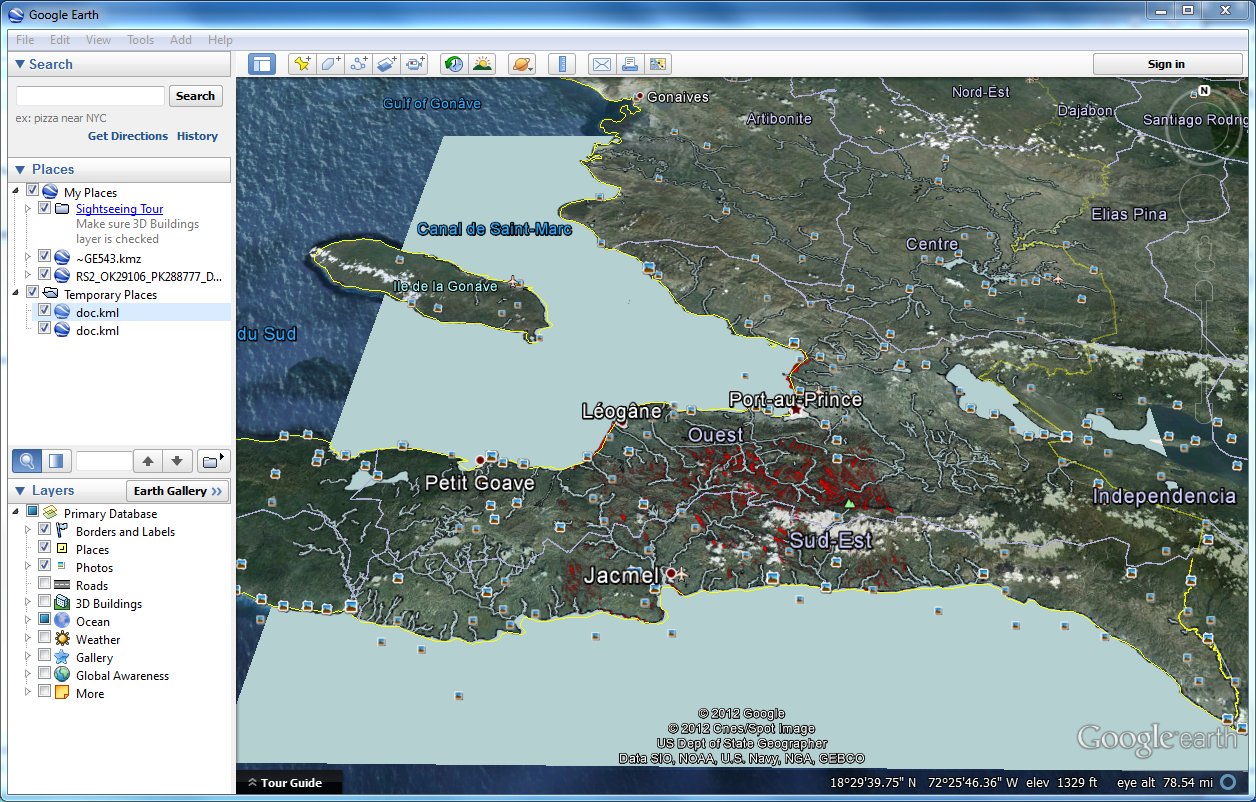 Landsat-8 example in Haiti for construct of reference water mask
LC80090472013117LGN01	vis_composite (5-4-3) (EPSG 4326) TIF Compressed 76.4MB
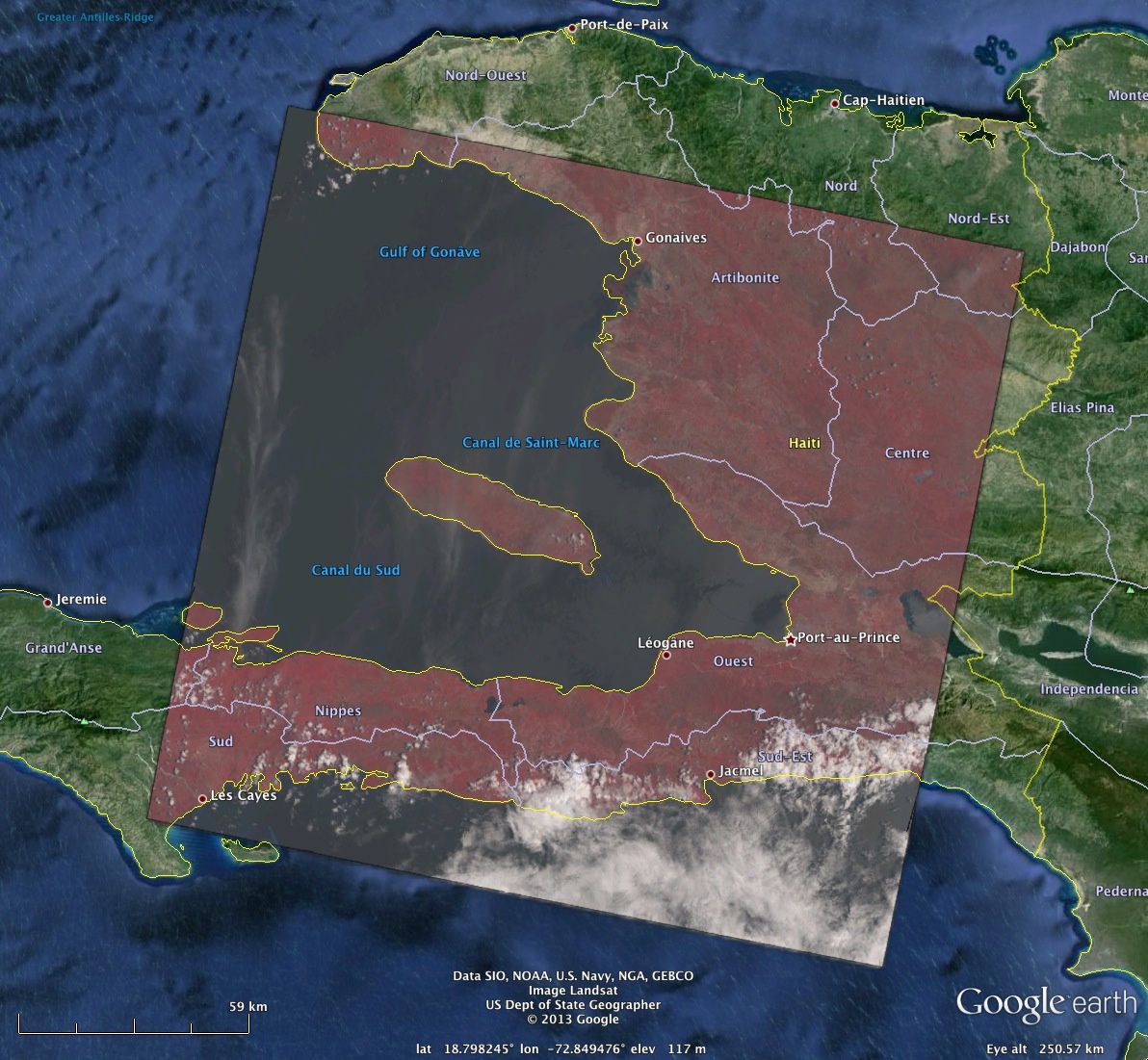 Original Data Set 8 OLI Bands TIF 108.7MB each (7461x7281 pixels 30m resolution)
45
Surface Water Detection Product
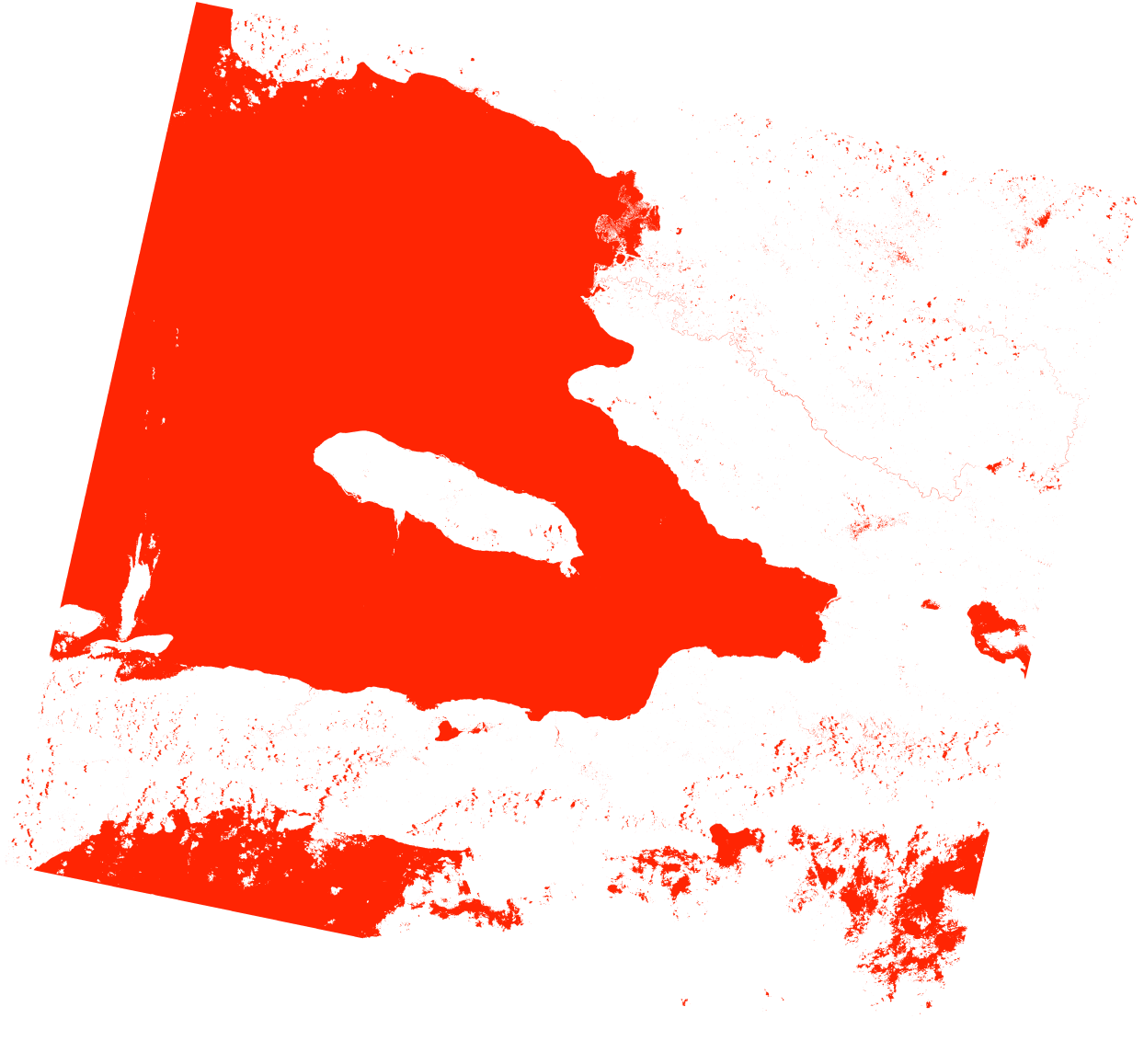 Using WCPS
Note: Particular Algorithm is Not Relevant In this Example
5.9MB TIF LZW Compressed
28
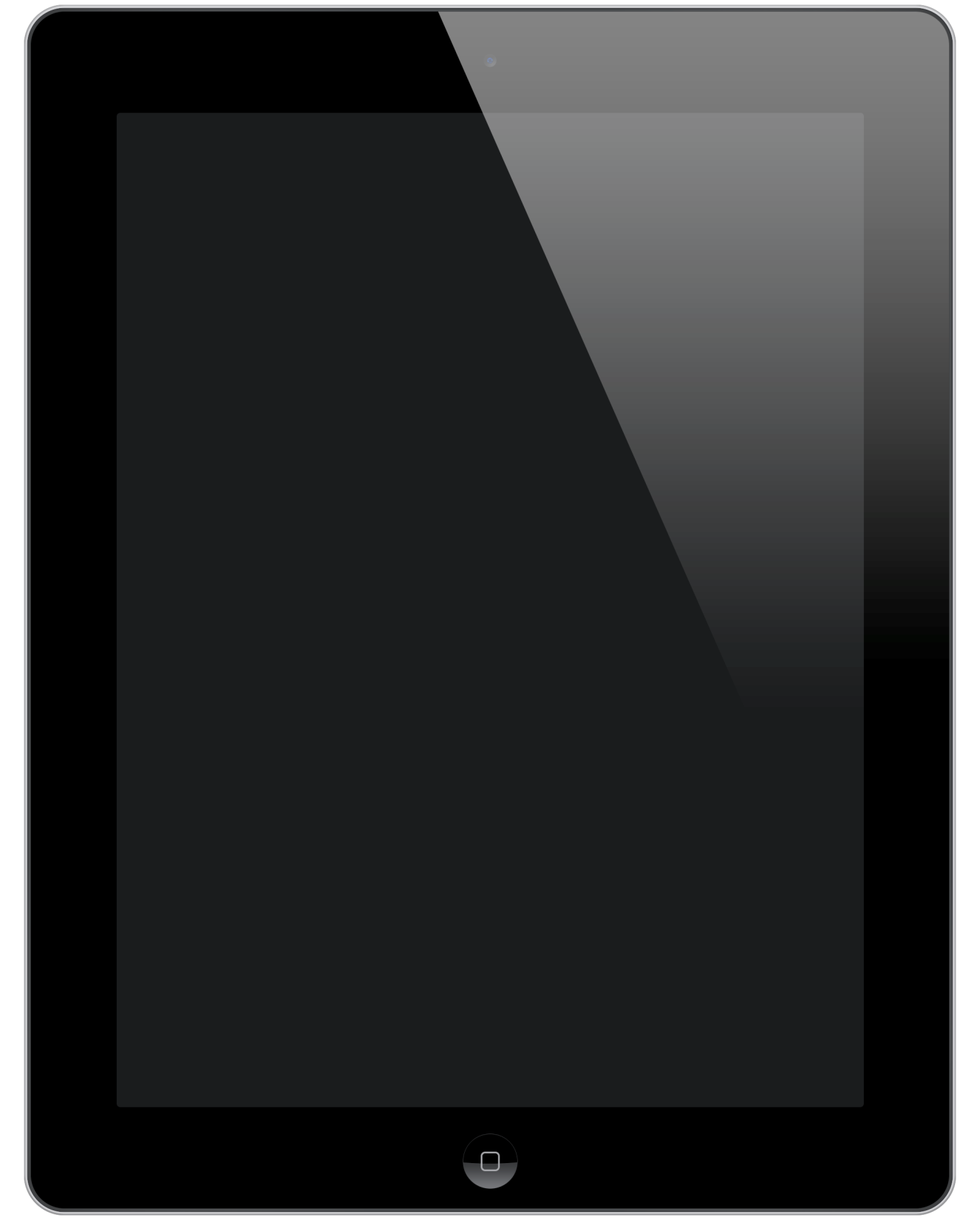 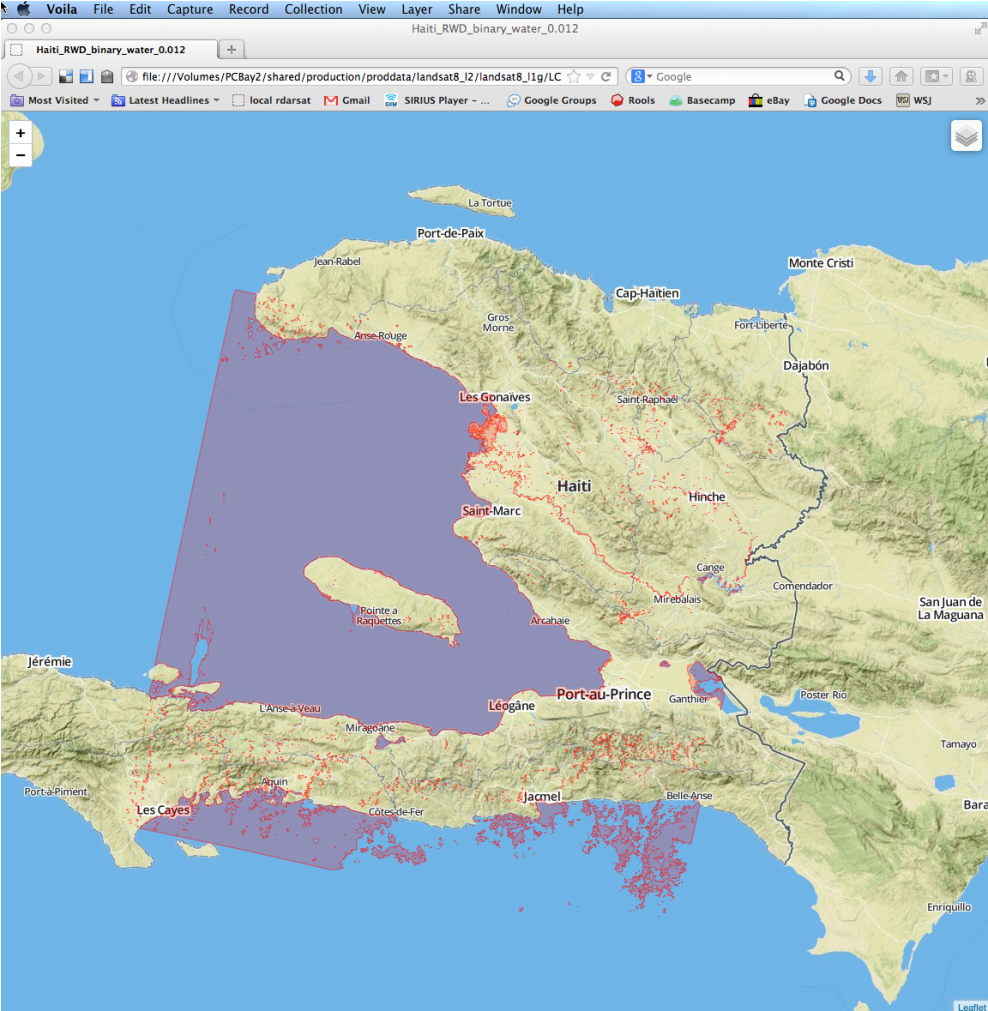 Resulting Product On Mobile Browser

Mapbox.js, MapBox Terrain Layer… 

Other Layers Can be Added From OpenStreetMap such as Reference Water…
Or Population Density…
Final Achievement:
Product Compressed Size From:
2.2MB to 350KB
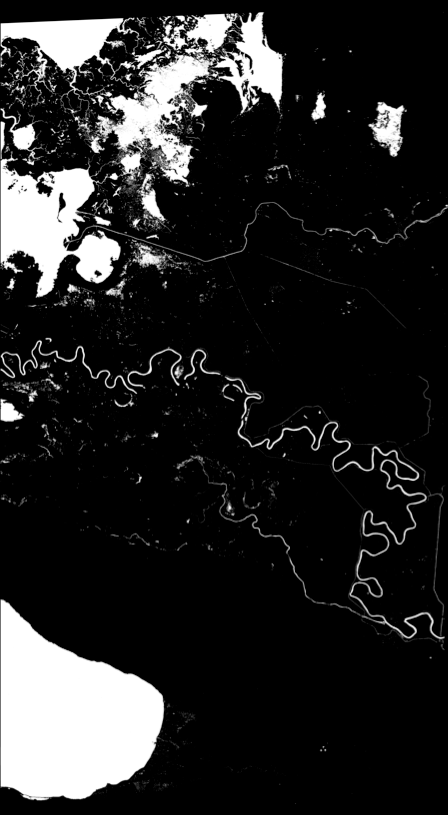 Worldview-2 Processed Data (Binary TIF File)
Surface Water in White
Files: Haiti_RWD_binary_water_0.012.tif
Size is 9419, 17304
Coordinate System is:
GEOGCS["WGS 84",
    DATUM["WGS_1984",
        SPHEROID["WGS 84",6378137,298.257223563,
            AUTHORITY["EPSG","7030"]],
        AUTHORITY["EPSG","6326"]],
    PRIMEM["Greenwich",0],
    UNIT["degree",0.0174532925199433],
    AUTHORITY["EPSG","4326"]]
Origin = (-72.761256,19.38983)
Pixel Size = (0.000018,-0.000018)

~2m/pixel resolution


Image Structure Metadata:
  INTERLEAVE=BAND
Corner Coordinates:
Upper Left  ( -72.7612560,  19.3898340) 
Lower Left  ( -72.7612560,  19.0783620) 
Upper Right ( -72.5917140,  19.3898340)
Lower Right ( -72.5917140,  19.0783620) 
Center      ( -72.6764850,  19.2340980) 
Band 1 Block=9419x1 Type=Byte, ColorInterp=Gray
30
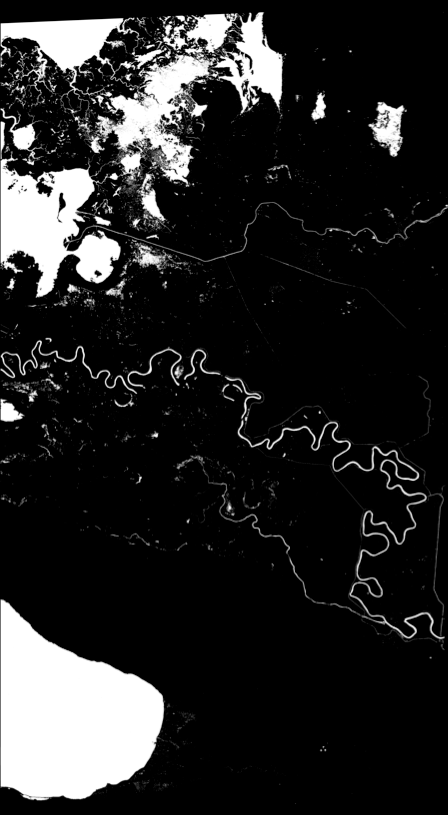 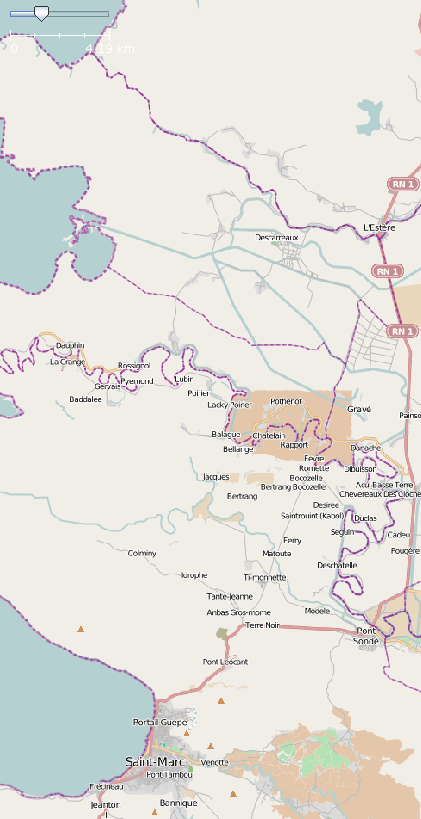 OpenStreetMap
Surface Water Detected in White
31
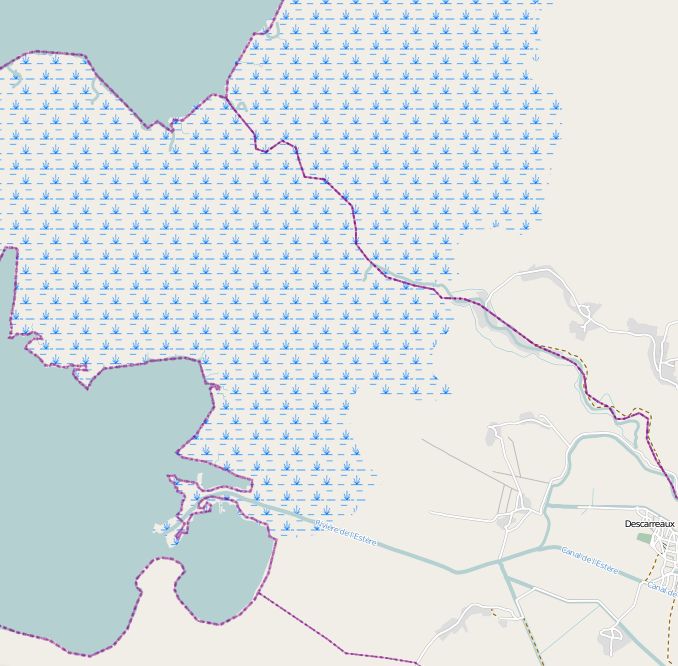 natural=wetland
wetland=swamp
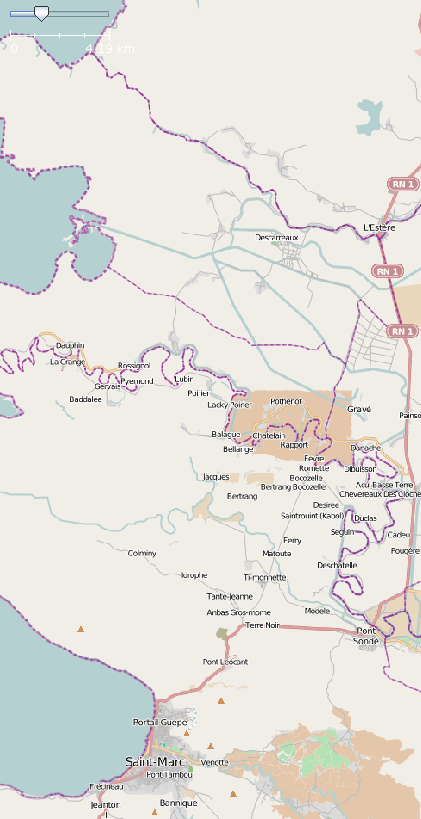 OSM has an area marked as wetland/swamp
That could be mis-identified as flooded area
in satellite imagery
32
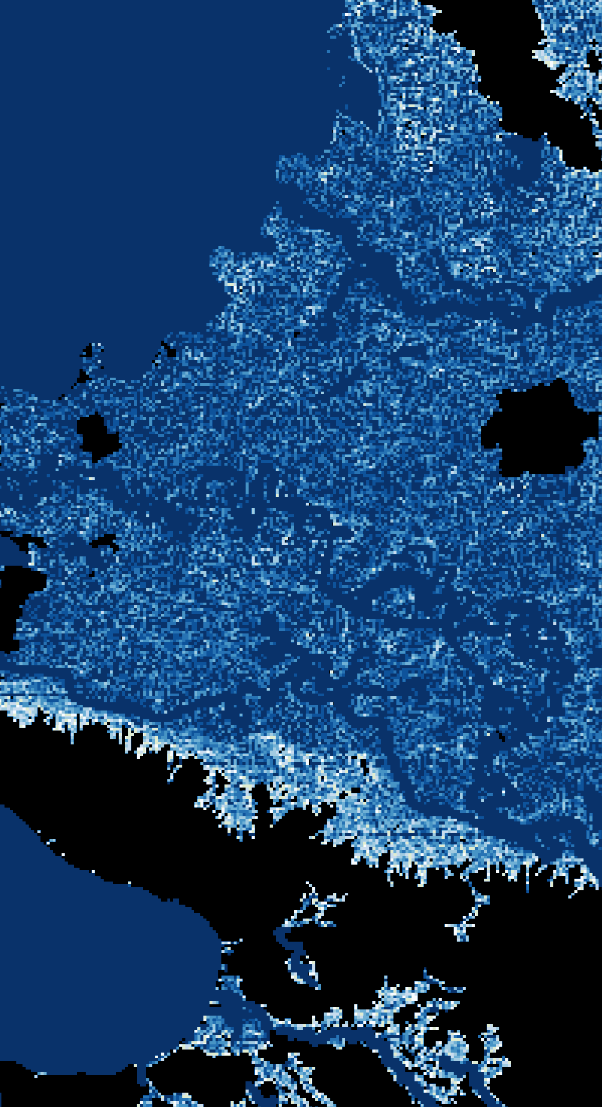 Height Above Nearest Drainage: In Black, Areas to be masked based on Digital Elevation Model

Removed:
46,297 out of 23,659,581
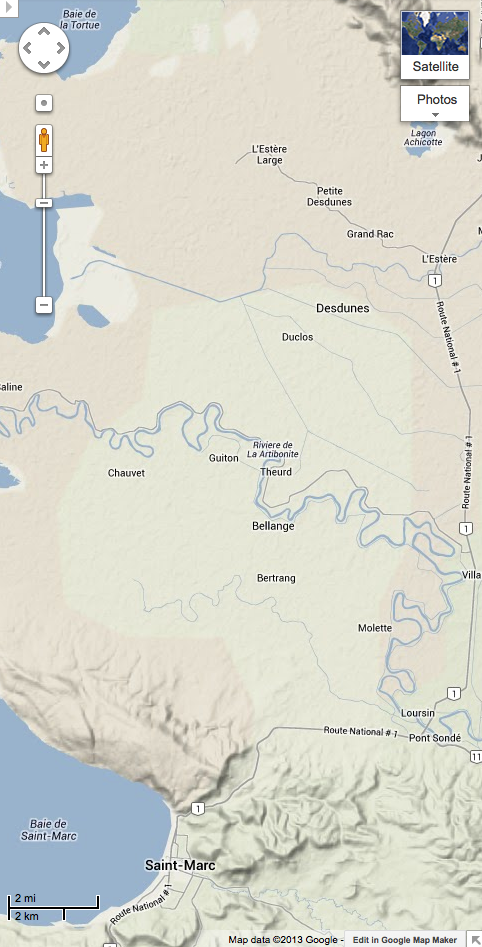 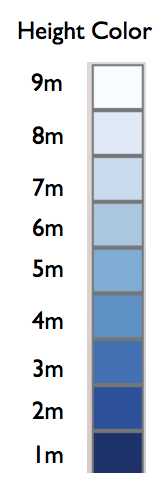 https://maps.google.com
Terrain Map
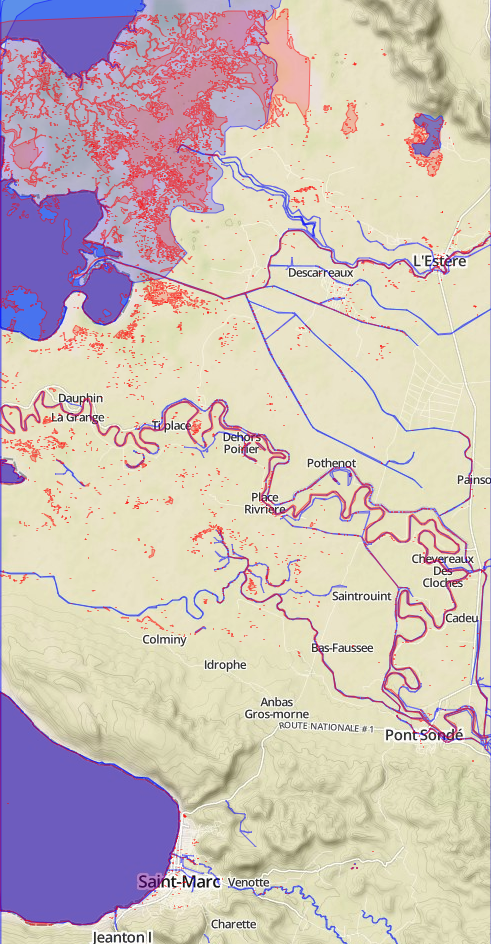 Resulting Zoomable Flood Map In Browser

Red: Surface Water (after HAND masking)
Blue: OSM Reference Water
Background: Terrain Map From Mapbox
52
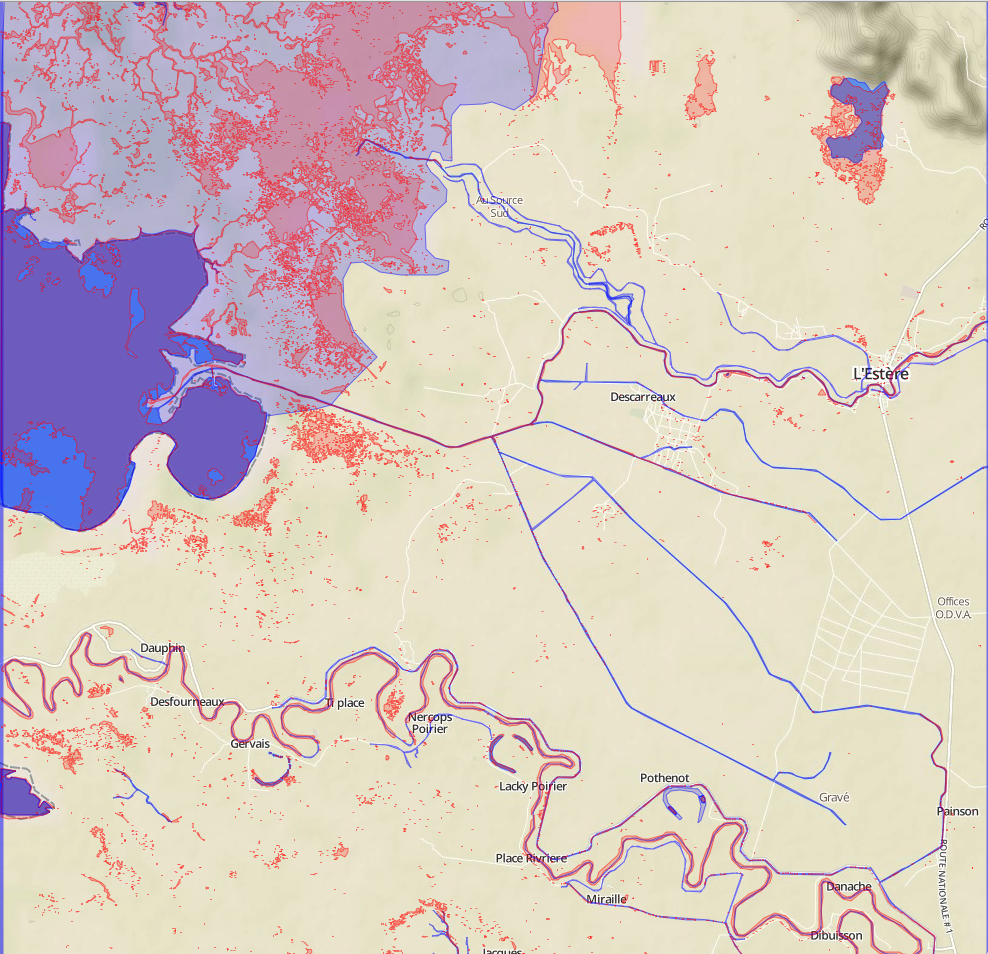 OSM Marshes / Swamp / Watersheds
53
OSM Marshes/Watershed Tags Are Important
OSM Field Validation Approach
Planet OSM
Baseline Water
Database
Postgres
Database
(Joyent)
NRT Satellite
Data
Enhanced Water Reference
and Flood Maps
Baseline Water Layer
Water extent and Flood Maps (KML tiles, MB tiles, OSM tiles)
Flood Map Processor
Radarsat.Geobliki.
Com (Joyent)
publish NRT map
Annotated
High water reference
Low water reference
Flood Map
National Hydrology
Agency Server W/
JOSM
Regional Hydrology
SME Server W/
JOSM
National Postgres Database
Edit polygons:
Drought OR
Low Normal OR
High Normal  OR
Not flooded:  misclassified as flooded
Flooded:  misclassification due to deep slope reflection  OR
Flooded:  misclassification due to dry flat surface  OR
Flooded:  misclassification due to vegetation cover  OR
Flooded:  misclassification due to other 
Enter Notes
Input data source (field measurement/ other:  describe)
Land Cover Type
text
publish corrected map
Automated Time Stamp
Mobile Platform
Track Collector
For Field Data
GPS Stamp for shoreline
(Lat, Long, Altitude)
User Name/ User Type
36
Ground Cal/Val Exercise with Radarsat, EO-1, Ground Team, Helicopter team, OpenStreetMap, Crowd Sourcing on Kavango river in Namibia 1-30-13
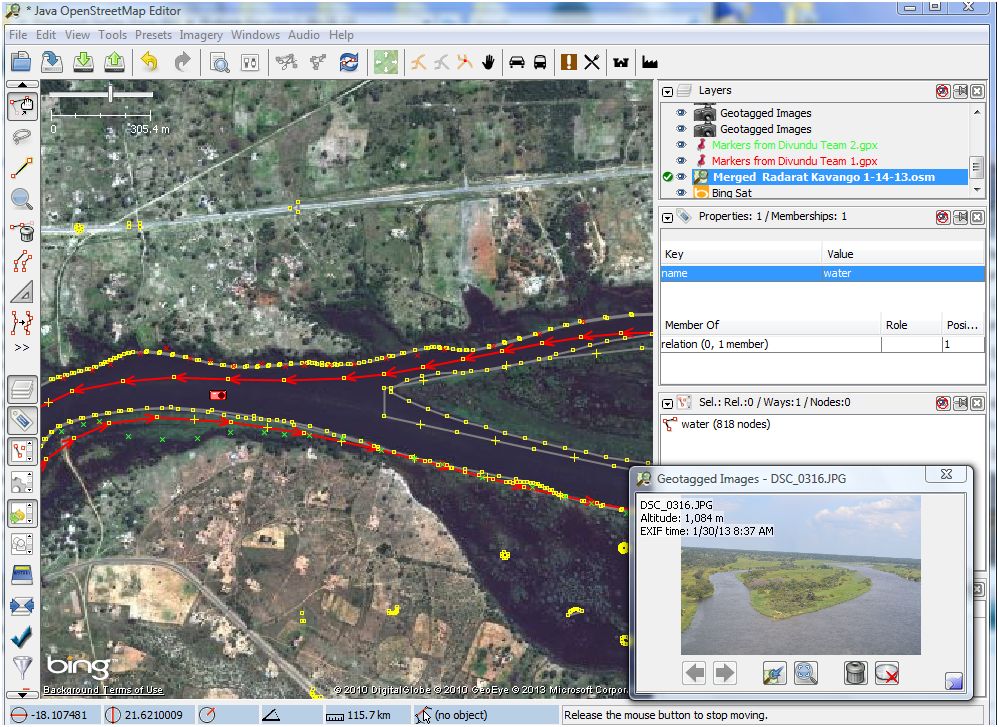 Radarsat Water Edge Detection (yellow polygon)
EO-1 Water Edge Detection (red)
Team 1 walking bank to collect  GPS point s (red X’s)
One of 500 GPS photos from helicopter
Team 2 walking bank to collect  GPS point s (green X’s)
55
Integrated Water Edge Detection Display with Boat GPS Measurements,
GPS located photos, Radarsat/EO-1 water edge detections
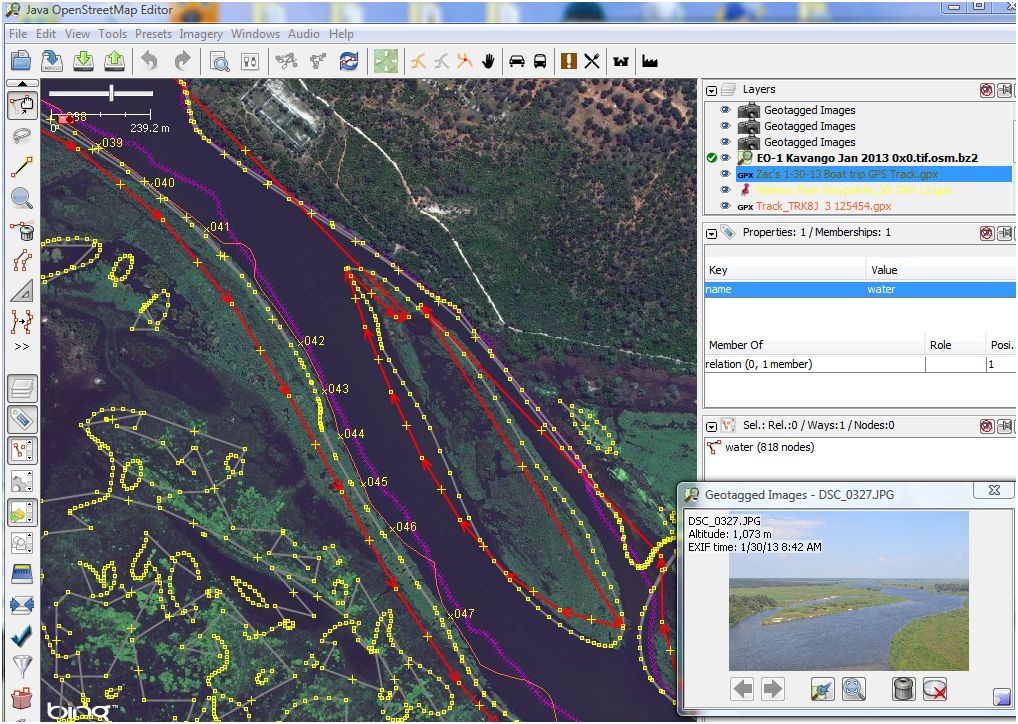 Radarsat Water Edge Detection (yellow polygon)
Boat Team 1 track walking bank to collect  GPS point s (purple track)
EO-1 Water Edge Detection
Boat Team 2 track walking bank to collect  GPS points  (orange track with numbered waypoints)
38